17. Maanjäristykset ja tuliperäisyys
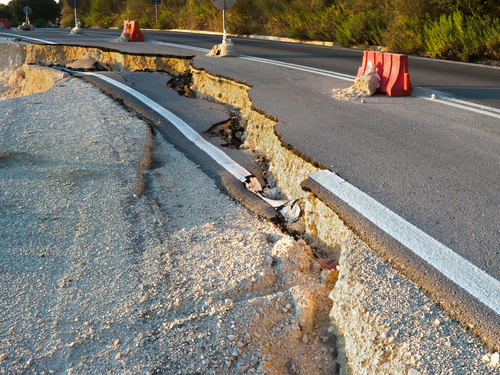 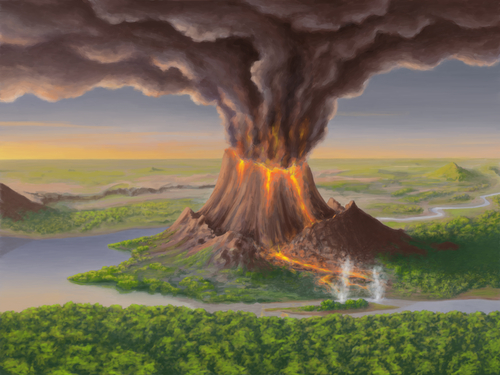 Maanjäristykset
Liikkuvien litosfäärilaattojen sauma lukkiutuu 
 jännitystä kertyy 
 äkillinen vapautuminen 
 nopea heiluminen = järistys
Kesto sekunteja
Koko millimetreistä metreihin
Voimakkuus magnitudiasteikolla:
3 juuri havaittavissa
9 kaikkein voimakkaimmat järistykset
Tuhot rakennusten sortumisesta
Litosfäärilaattojen sauma-alueilla
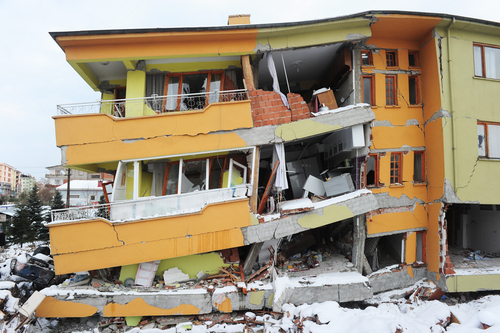 Turkki, 2011
Tuliperäisyys
Kuumuus Maan sisältä ja laattojen liikkeen kitkasta
Laavan purkaukset tulivuorista ja kallion halkeamista 
Kaasun ja tuhkan purkaukset
Kuumat lähteet (esim. geysirit)
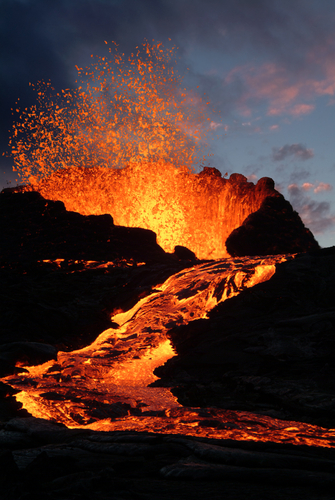 Tuliperäiset alueet
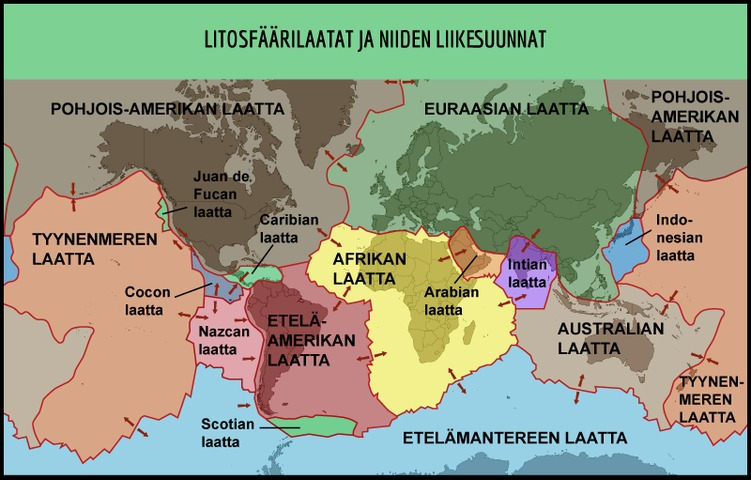 Litosfäärilaattojen alityöntö- ja erkanemisvyöhykkeet
Tulivuoret, saarikaaret ja valtamerten keskiselänteet
Tuliperäiset alueet
Kuumat pisteet 
Astenosfäärissä paikallaan pysyvä laavanpurkaus laatan keskiosissa
 Laatta liikkuu  tulivuorijono (esim. Havaijisaaret)
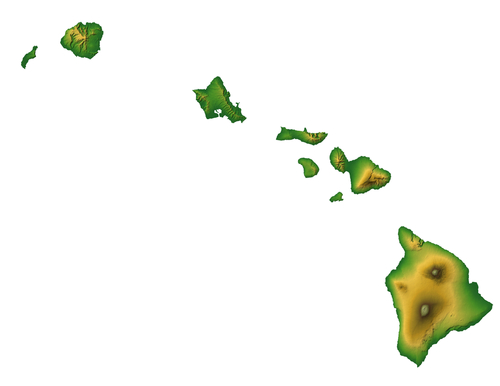 Havaijisaaret